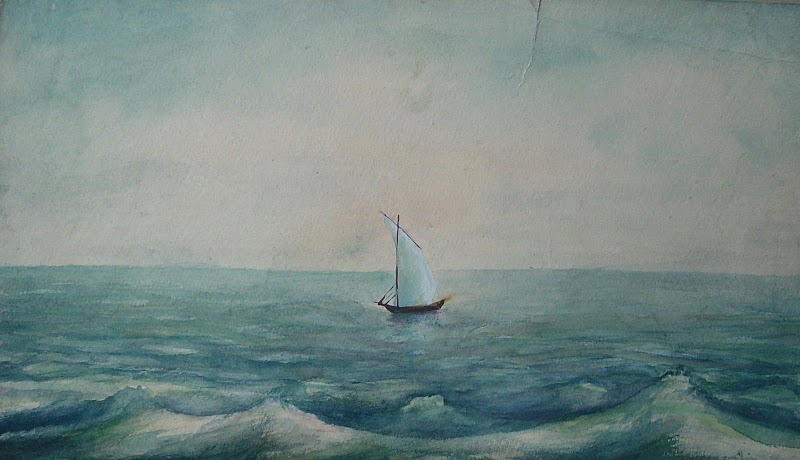 Метод «Шесть шляп мышления»
Синяя шляпа
Управление 
     процессом.
Белая шляпа
Информация
Красная шляпа
Чувства 
И
 интуиция
Черная шляпа
Критика
(причины 
негативных 
эмоций)
Желтая шляпа
Логический 
позитив
Зеленая шляпа
Креативность
Синяя шляпа
Управление
 процессом